Kelly Donahue-Wallace, PhD
Josh Yavelberg, PhD
Gaming the Survey
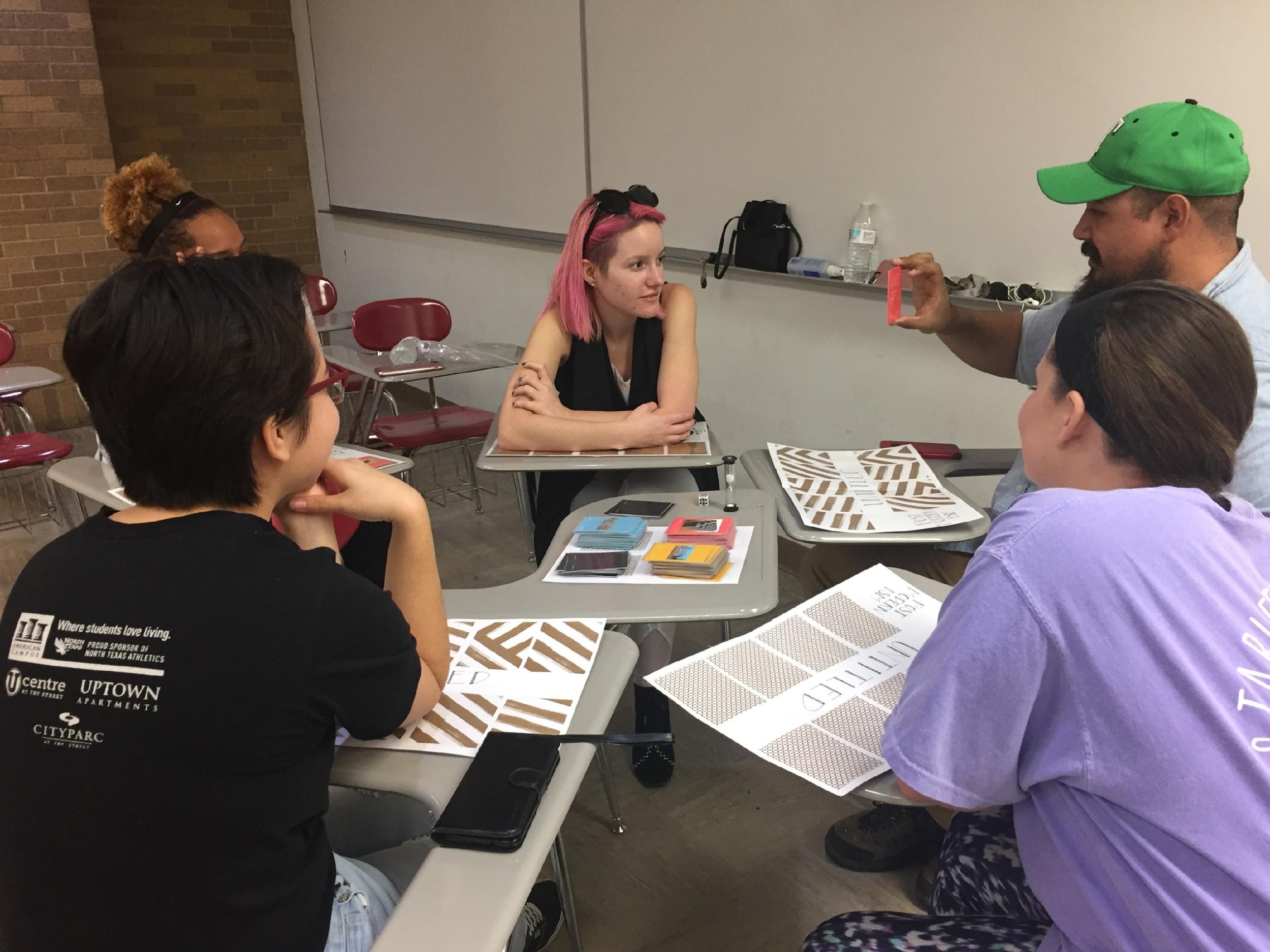 Art History
Survey
Learning Outcomes
Josh Yavelberg, “Discovering the Pedagogical Paradigm Inherent in Introductory Art History Survey Courses, a Delphi Study,” 2016.
Syllabi
Games
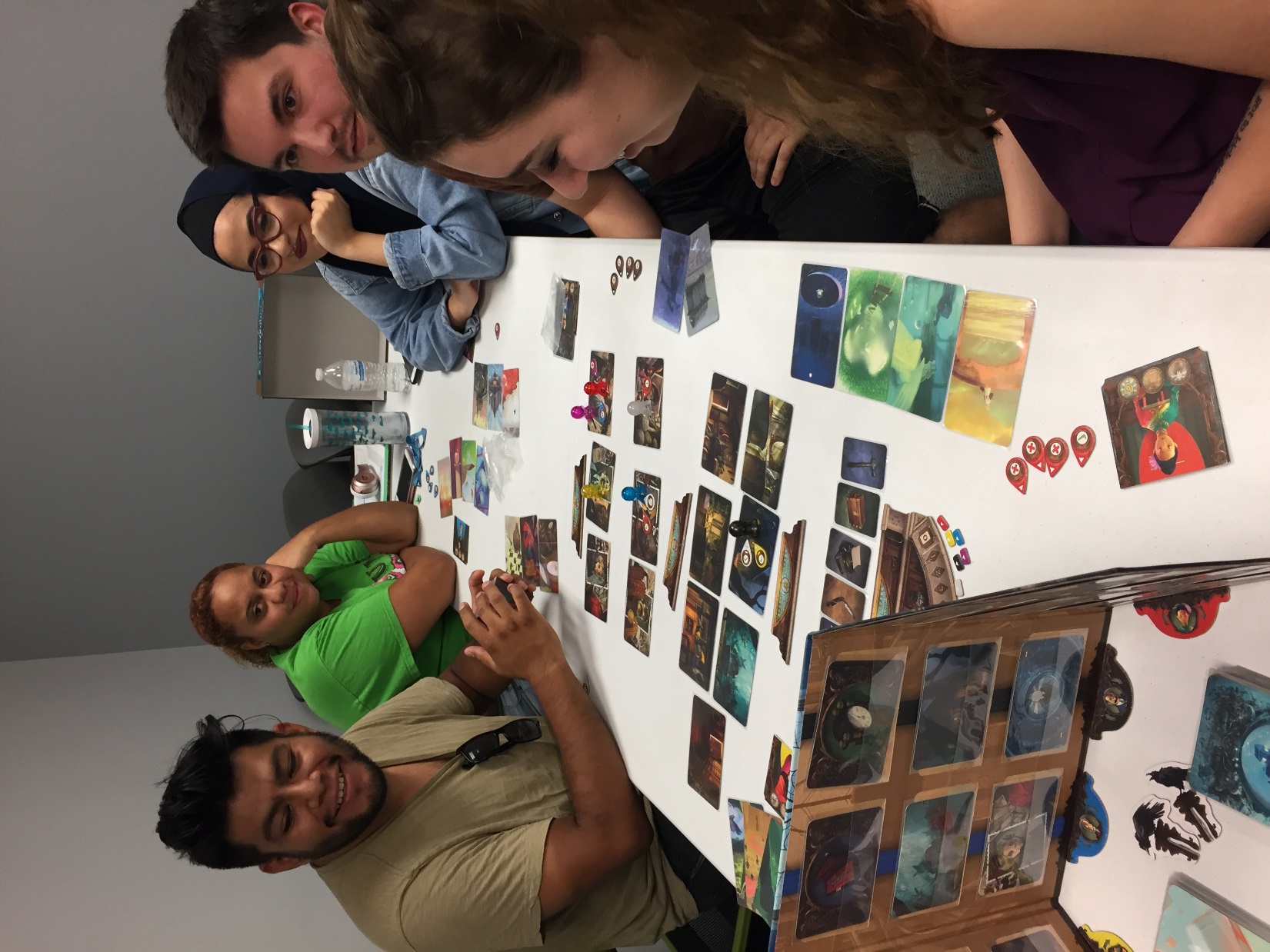 games in general
components of learning games
game design
Sharon Boller and Karl Kapp’s Play to Learn
Methodology
Heuristics 
Design-Based Research (DBR)
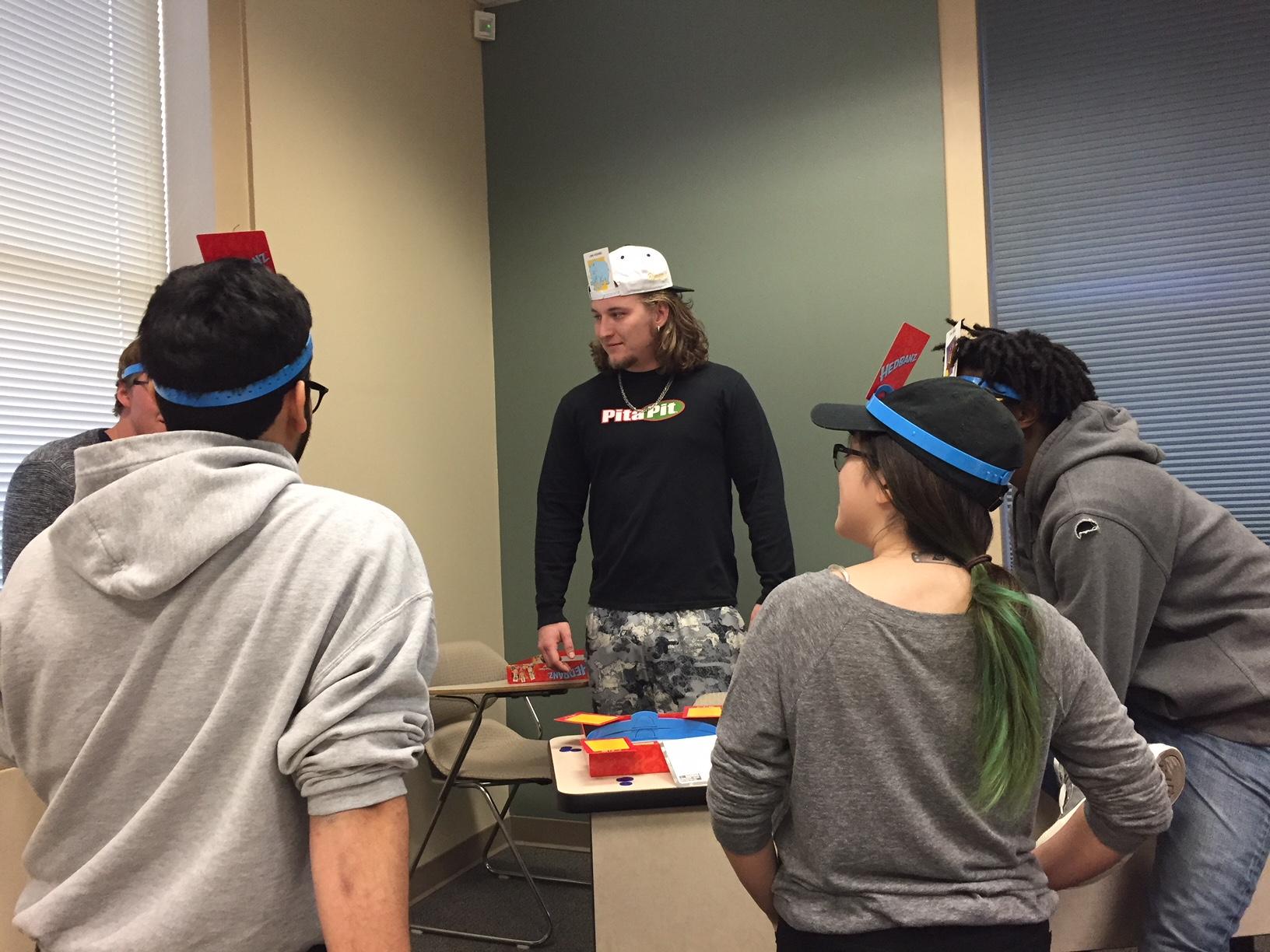 Project Management
Gantt Chart
Schedule of Deliverables
Deliverables
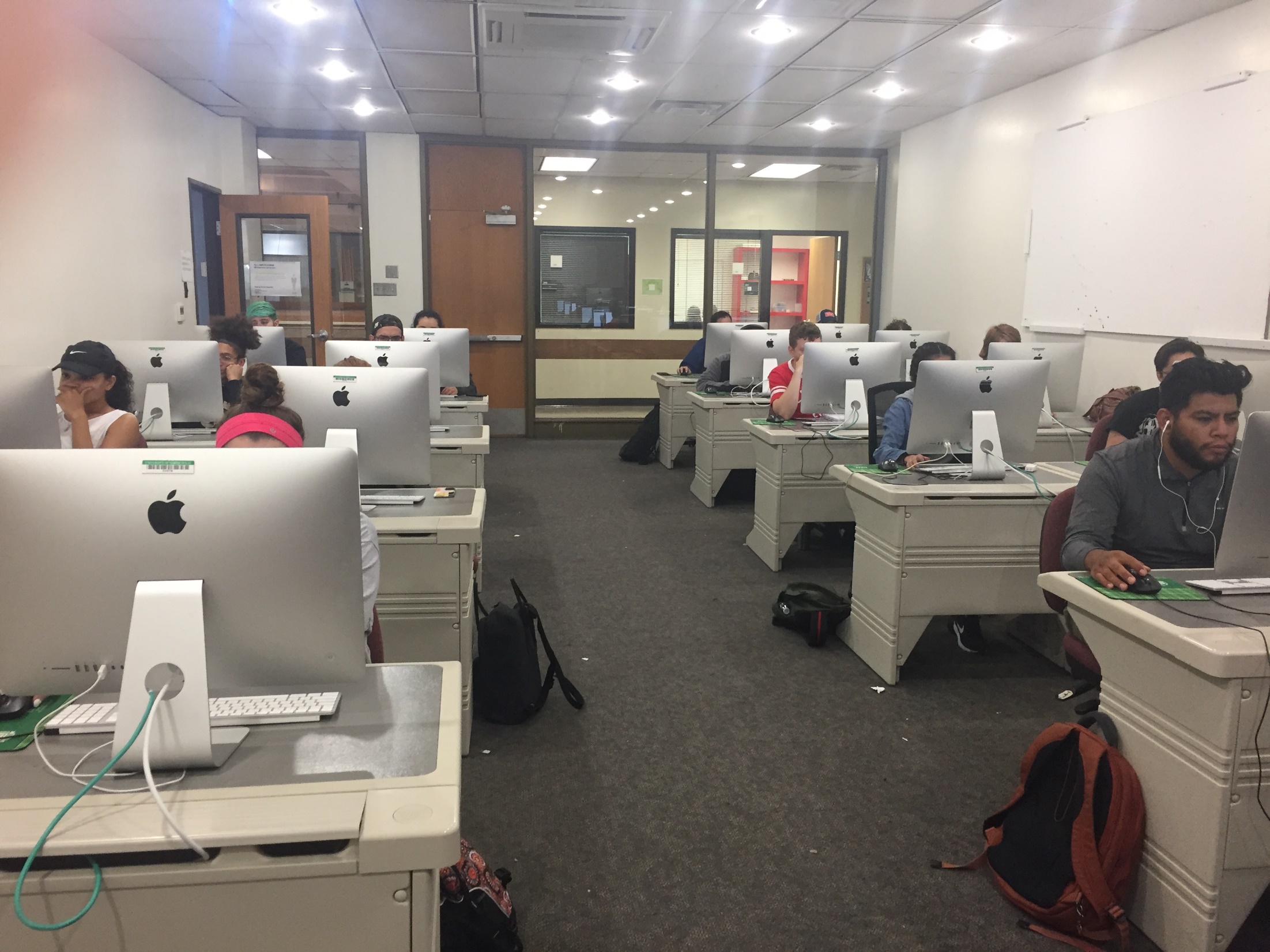 Match Core Dynamics of Game to Learning Needs
Link Game Mechanics to Learning Needs
Select Game Elements
Match Scoring the Learning Goals
Create the Prototype
Play Test and Gather Feedback
Develop the Final Version of the Game
Write a 30-second elevator pitch and a 2-minute description. 
Deploy and be ready to present it to an audience in a presentation supported by your playtesting data.
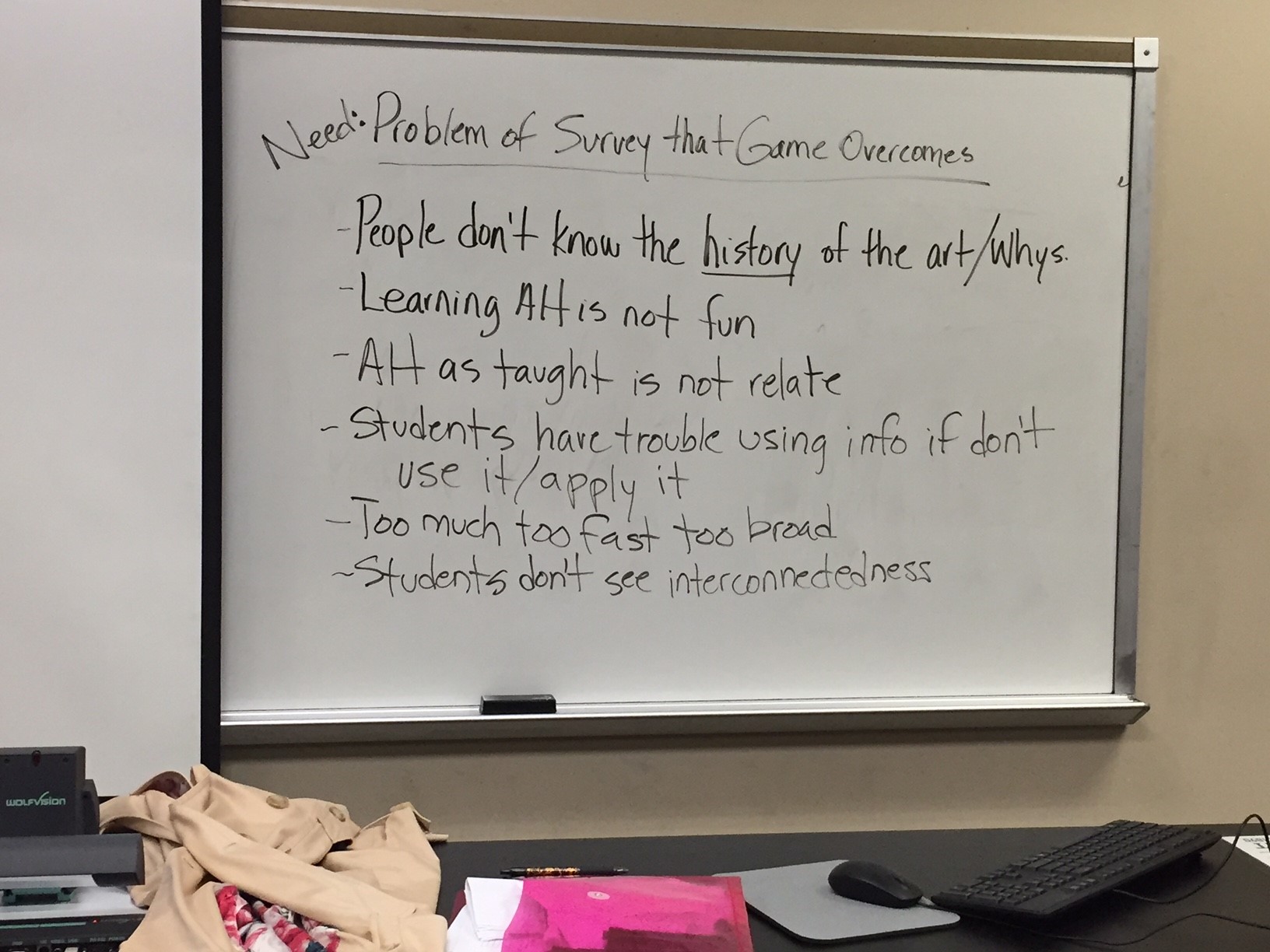 The Students
Demographics
Initial perceptions of the survey
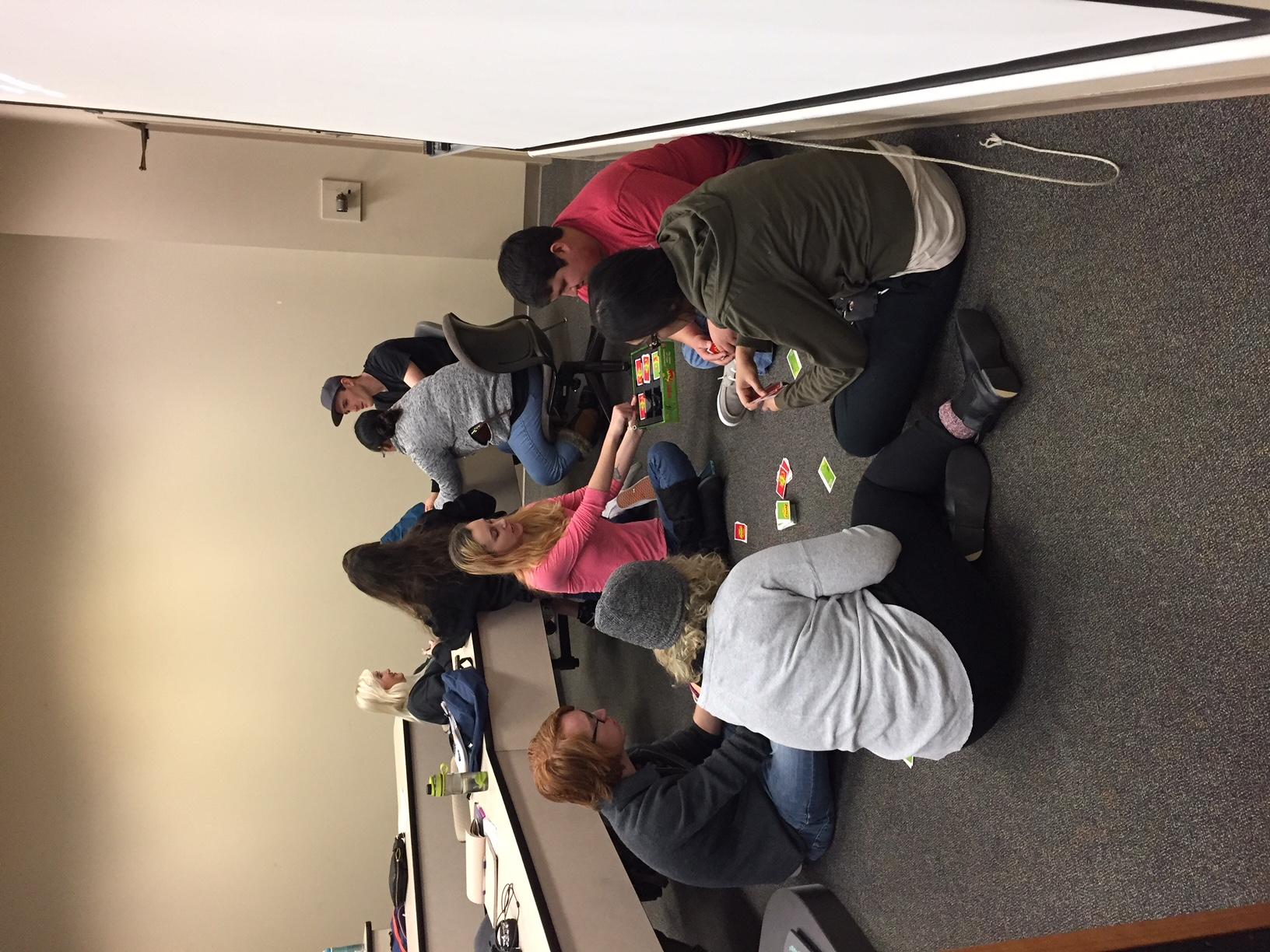 In-Class Work
In teams
All-team meetings
Play Testing with Volunteers
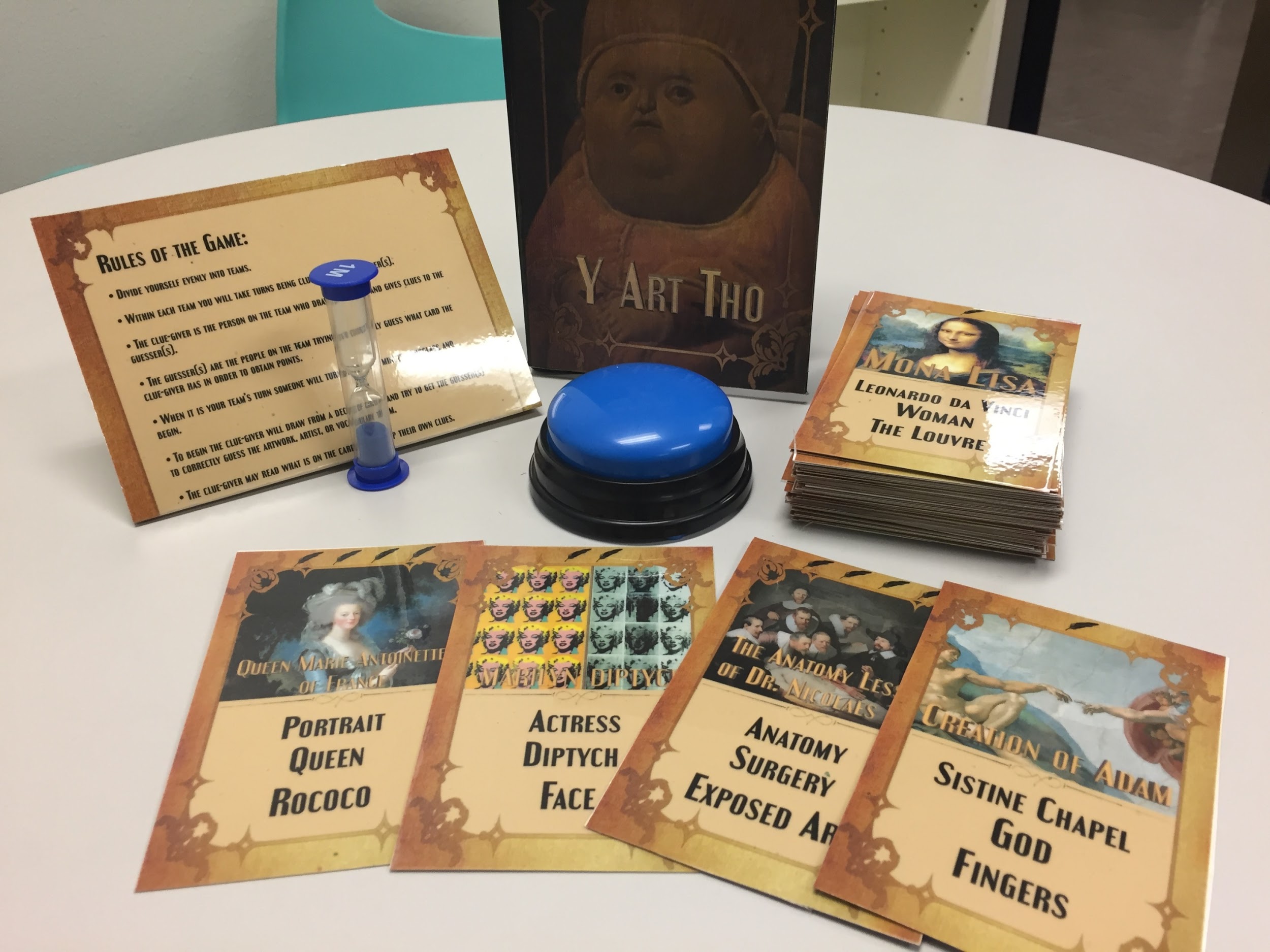 Y Art Tho
Recall the work of art from a study set based on terms/information used to explain it.
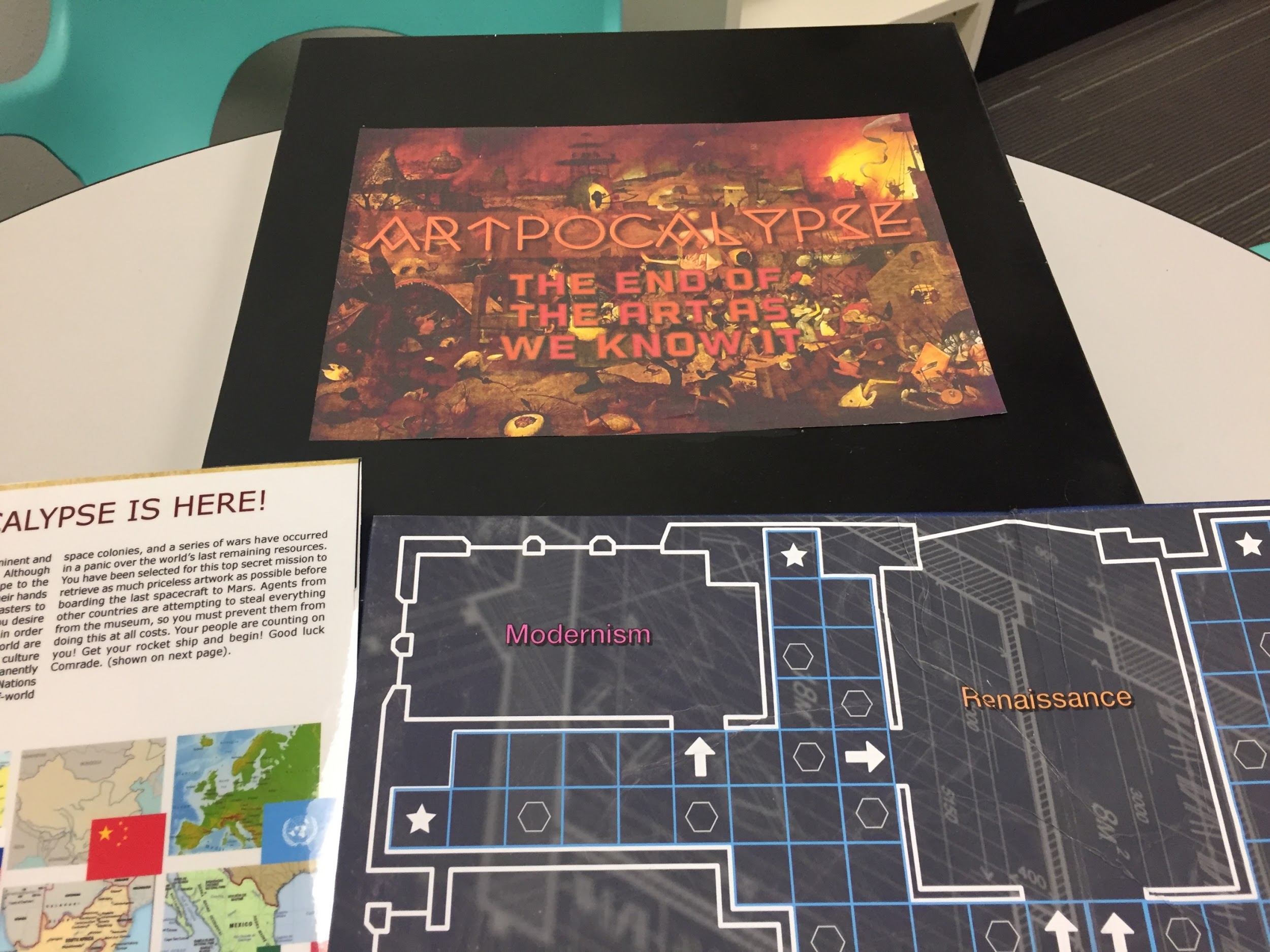 Artpocalypse
Collect art by correctly answering questions. 
Race to the finish
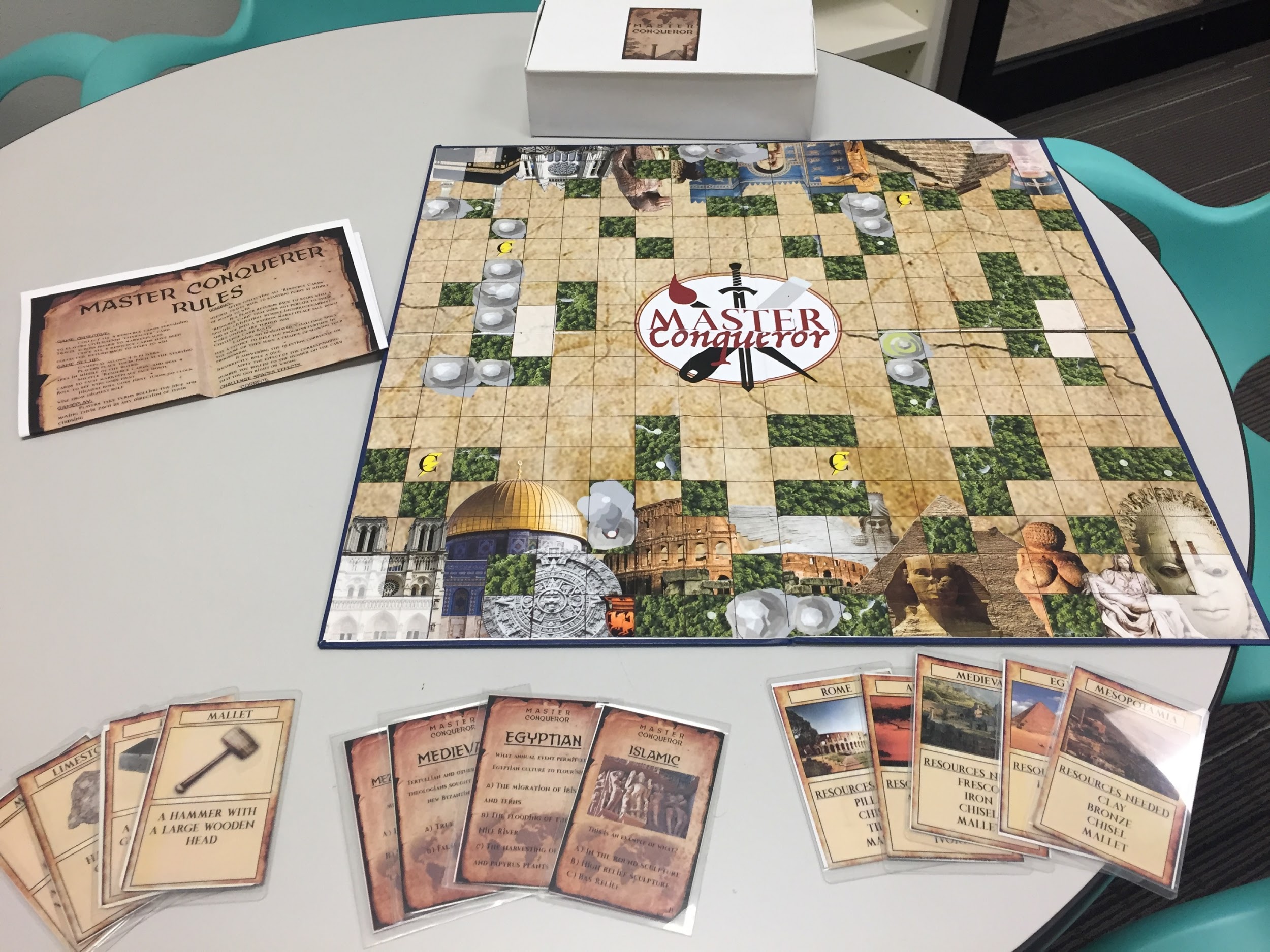 Master Conqueror
Become a civilization and expand influence through visual artifacts
Exhibition
Trivial pursuit style collection game
Untitled
Flashcard-based game testing understanding and application of terminology
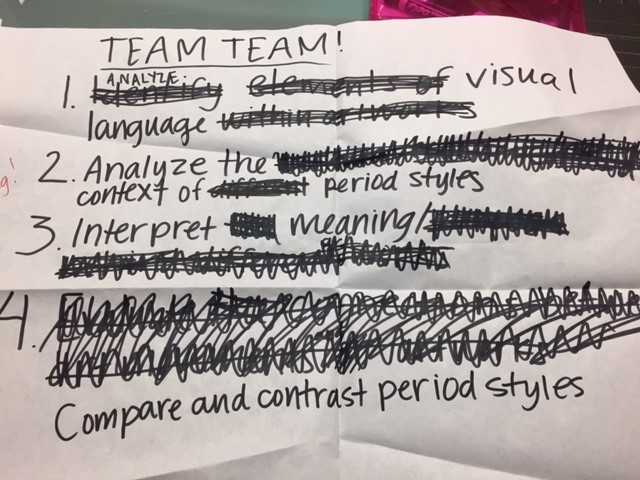 Reflection
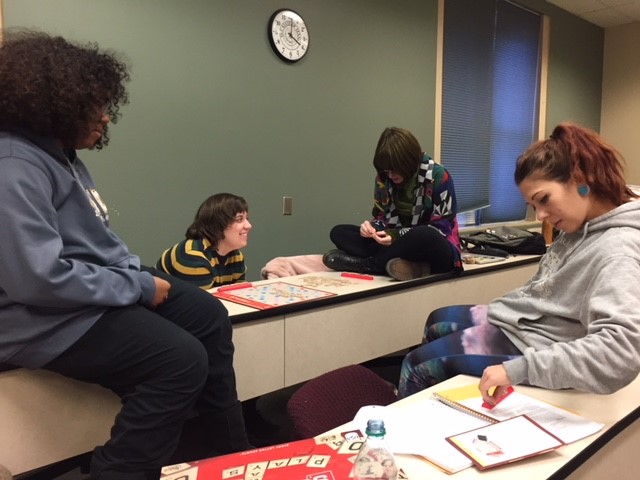 Continuing the Effort…
A new semester!
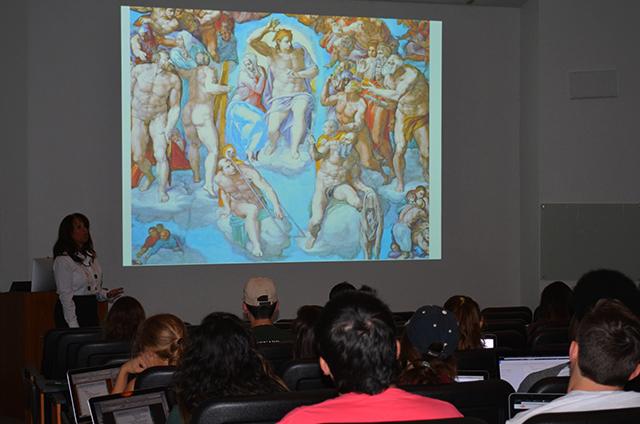 Implications & Future Research
Implement learning games developed in survey course
Studies focusing on student understanding of learning outcomes
Kelly Donahue-Wallace, PhD
Josh Yavelberg, PhD
THANK YOU!
Gaming the Survey